obesity
By: Shadi, Jad , Raad ,Nassar
What does obesity mean?
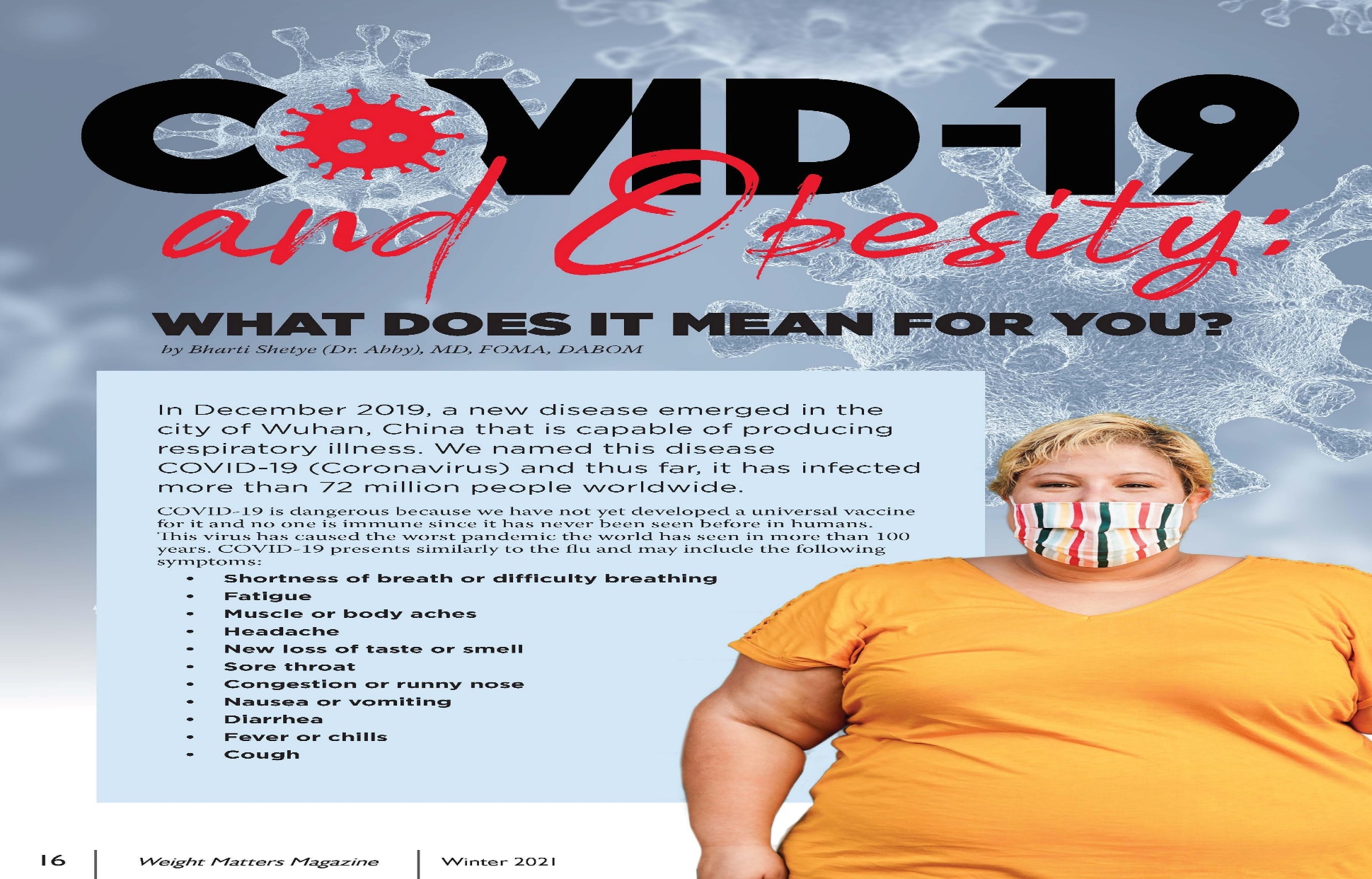 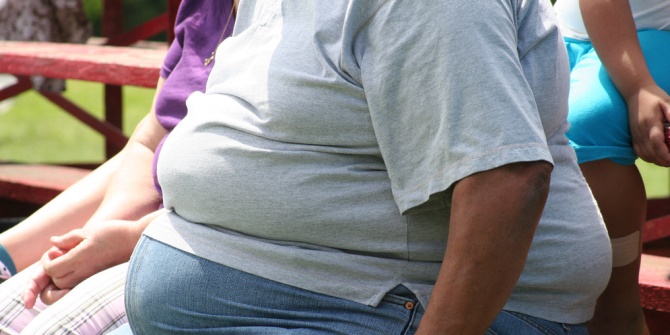 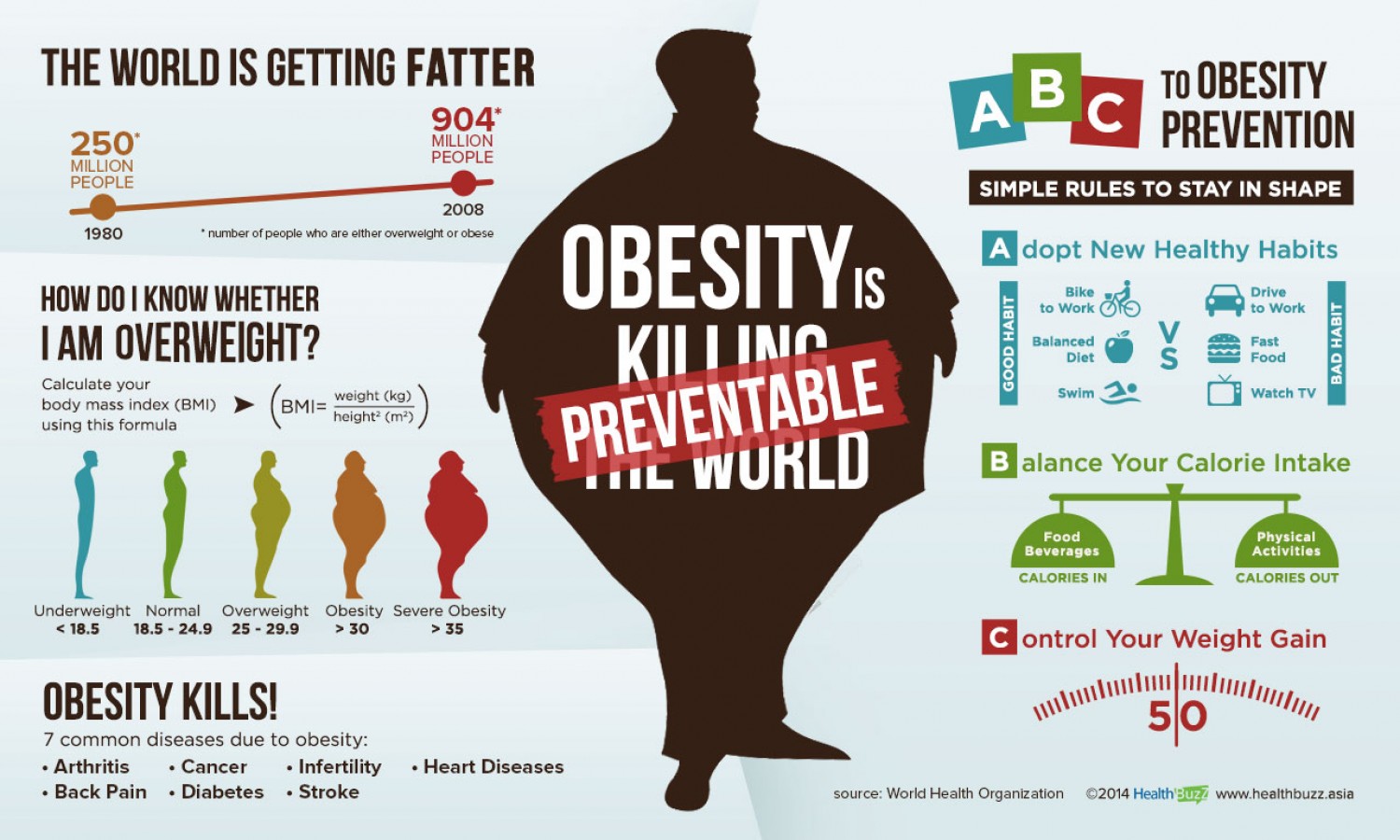 This Photo by Unknown Author is licensed under CC BY
How can obesity affects your body?
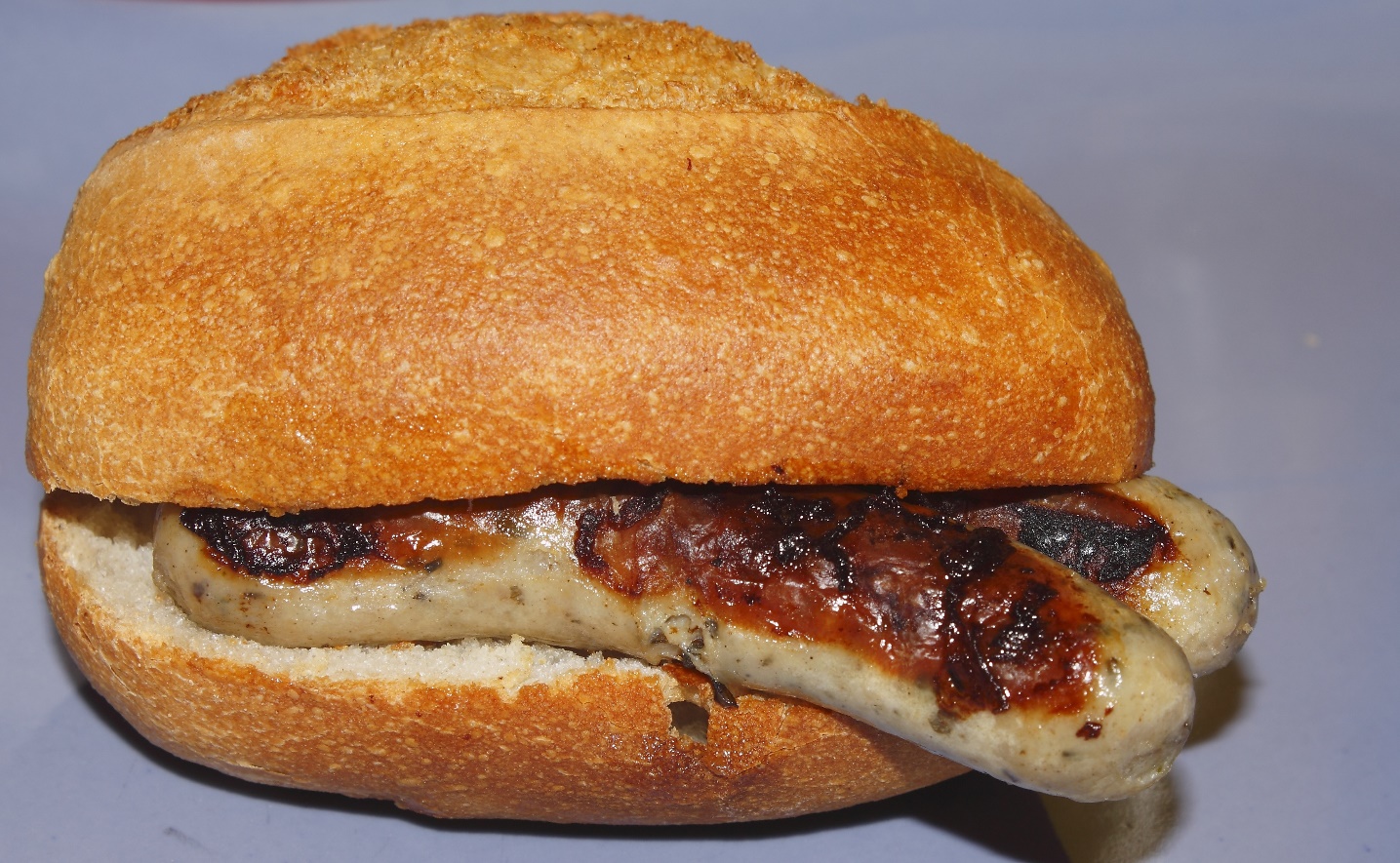 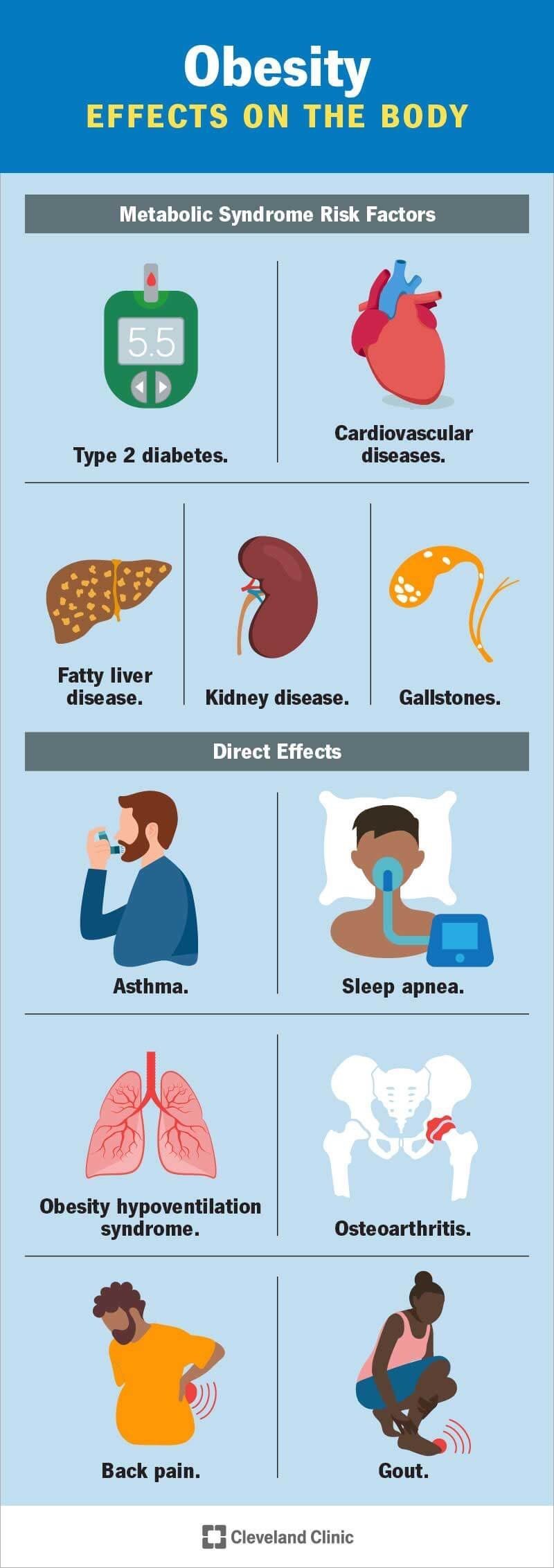 Causes of obesity
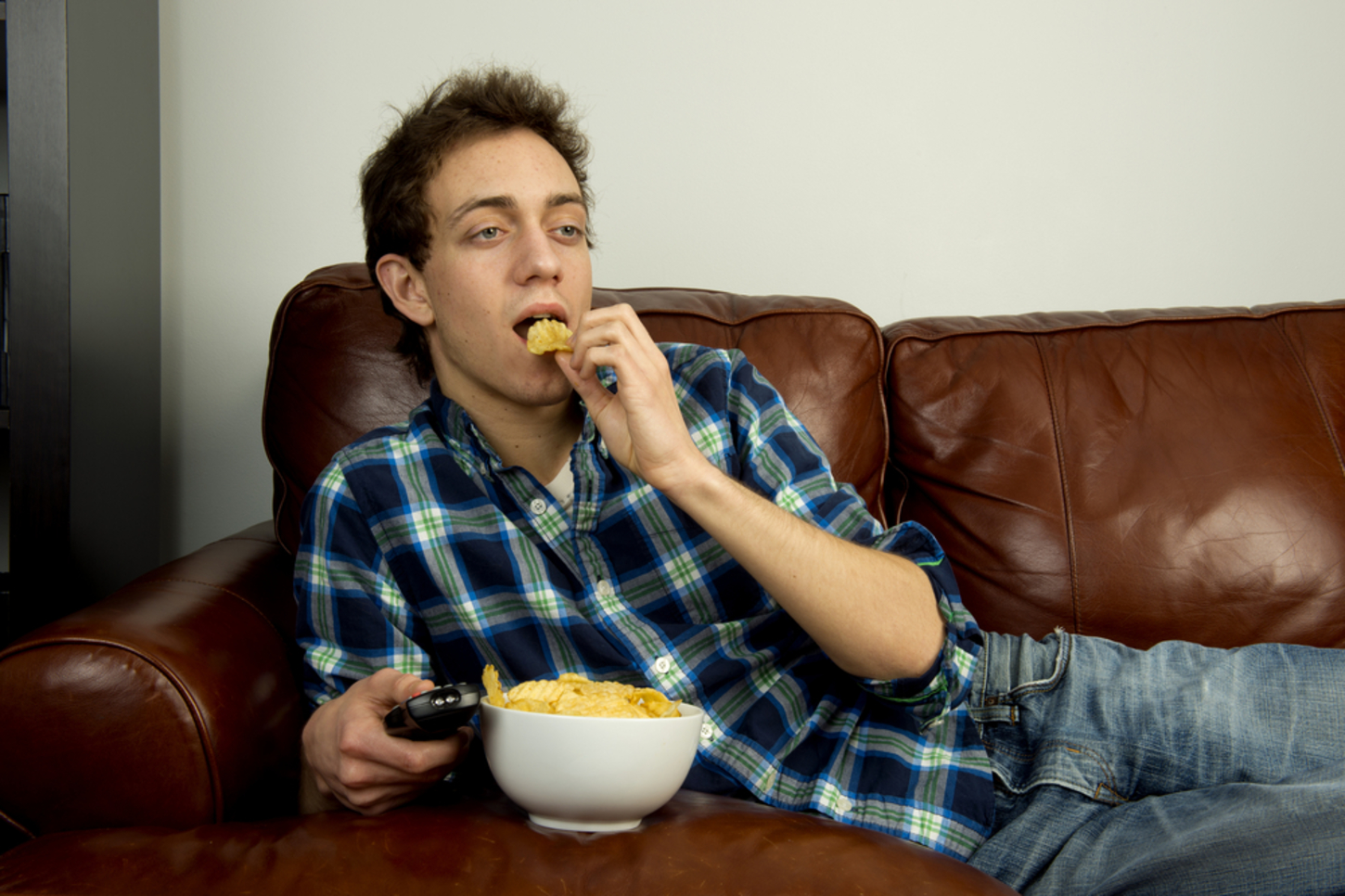 This Photo by Unknown Author is licensed under CC BY
Consequences of obesity
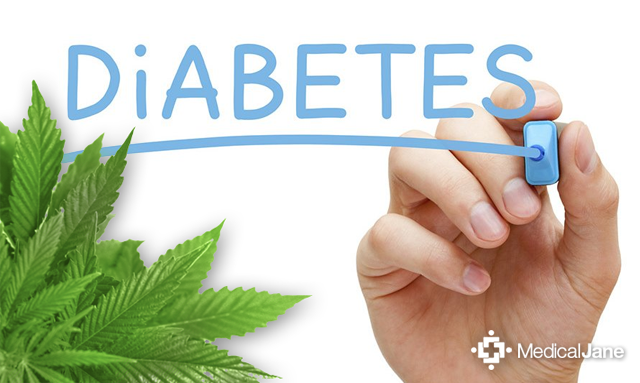 Solutions for obesity
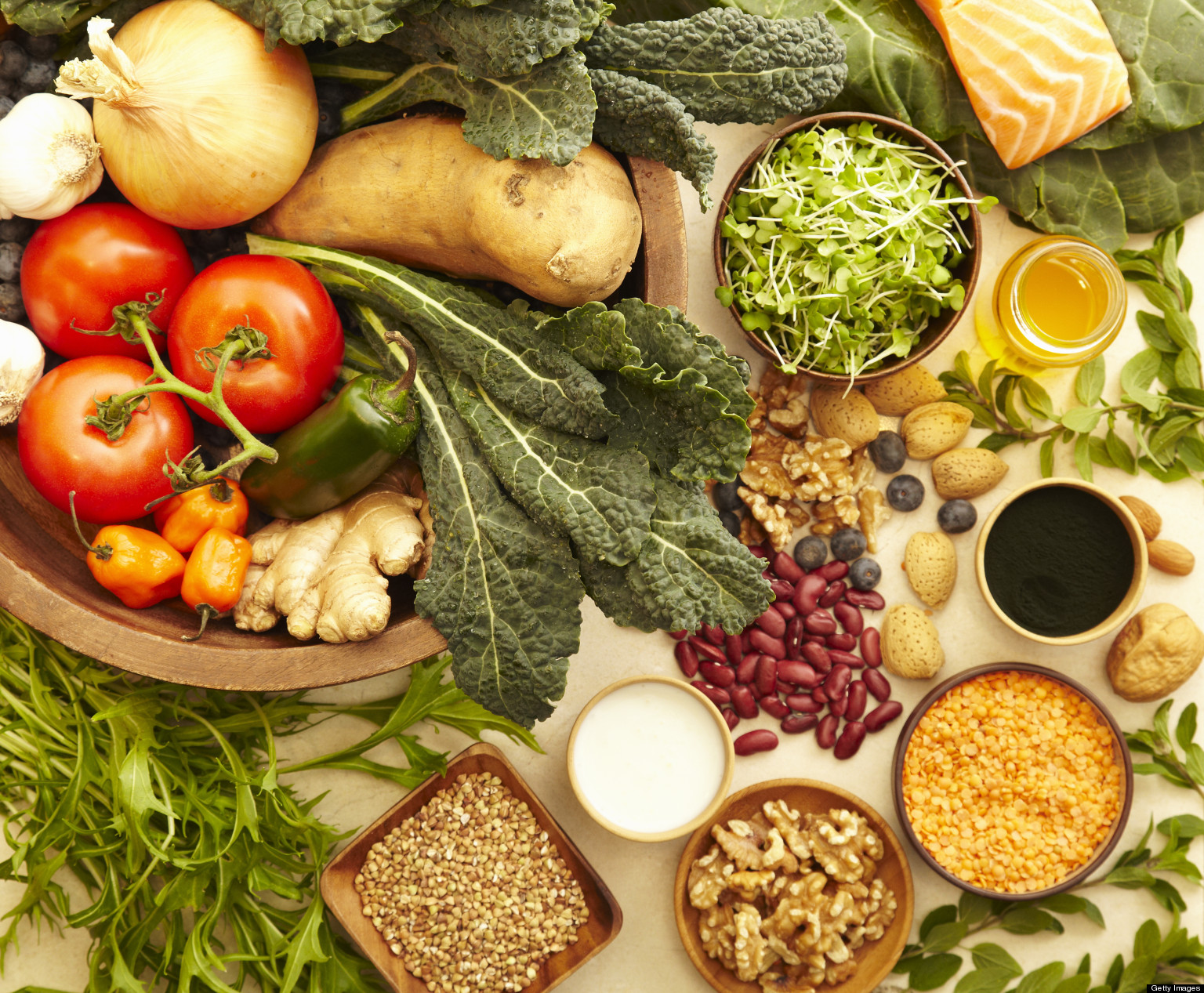 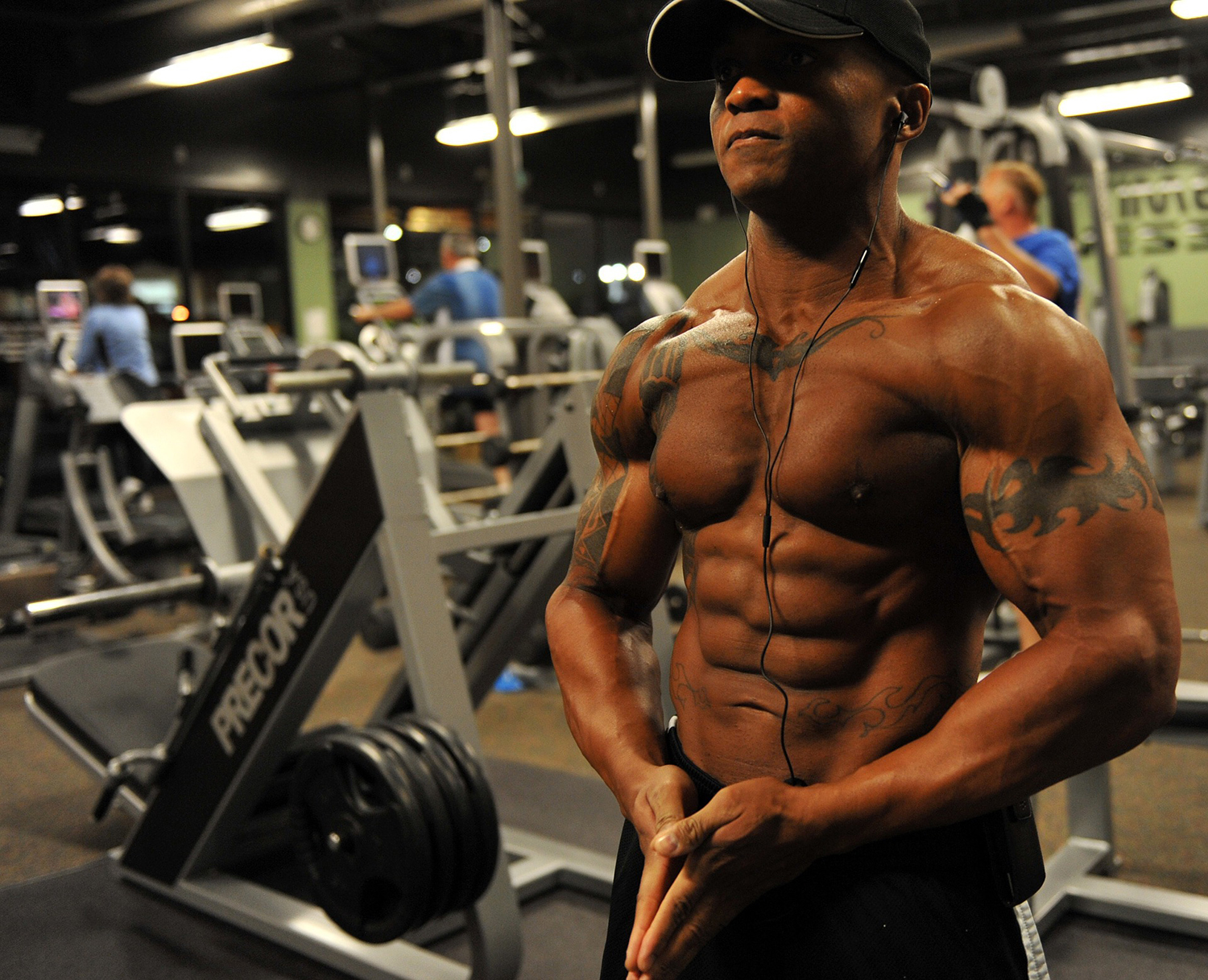 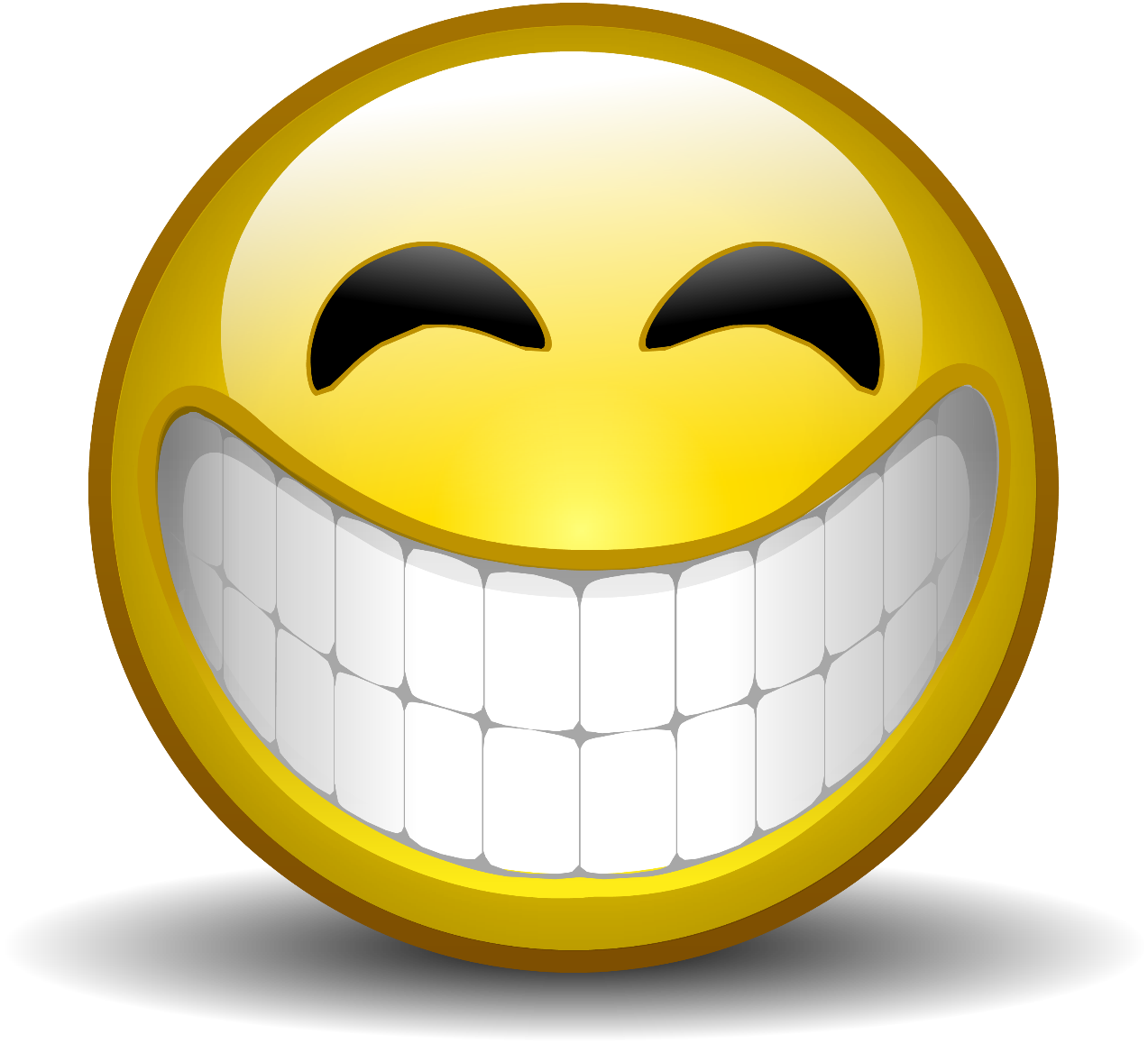 Questions.
1. What is obesity.
2. Describe how obesity can effect your body.
3. What are the causes of obesity.
4. How can you prevent obesity.
THANK YOU!